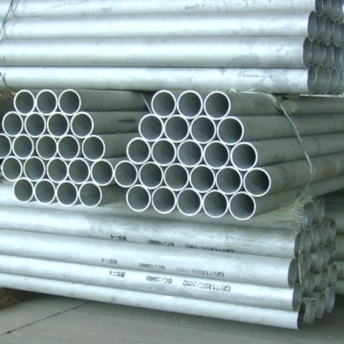 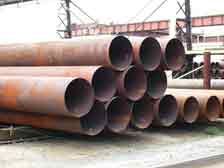 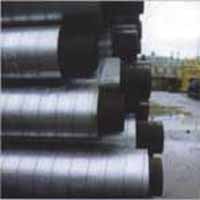 Изготовление сварных труб
План урока:
Трубы со швом по образующей (прямошовные)
Трубы со спиральным швом 
Водогазопроводные трубы (ВГП)
Плоскосворачиваемые трубы
(I)Трубы со швом по образующей (прямошовные трубы)
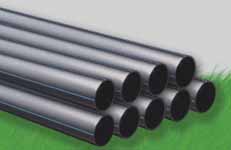 Трубы диаметром до 500мм могут быть бесшовными и сварными, трубы диаметром более 500мм – только сварные.
Бесшовные  трубы производятся в основном путем прокатки слитка металла на специальном, предназначенном для этих целей, оборудовании, создающем отверстие по центру. 
Прочность бесшовных труб несколько выше, чем у электросварных.
Бесшовные трубы применяются в местах, где необходима повышенная надёжность (для изготовления газовых баллонов, в различных направлениях нефтяной промышленности и т. п.).
Технические требования на эти трубы устанавливает ГОСТ 8731-74.
Сопротивление разрыву у бесшовных труб, согласно данному ГОСТу, колеблется от 36 кГс/см2 для стали марки 10, до 70 кГс/см2 для стали марки 30ХГСА. 
По требованию заказчика бесшовные трубы должны быть способны выдерживать гидравлическое давление согласно требованиям ГОСТ 3845, но не более 200 кгс/см2.
Трубы магистральных трубопроводов изготовляют сваркой под флюсом.
Из-за ограниченной ширины листов прямошовные трубы  диаметром до 820мм сваривают одним продольным швом, при большем диаметре двумя швами.
Перед сваркой листы проходят обработку кромок и формовку.
Формовка может производится с помощью вальцов  с последующей правкой или штамповкой на прессах с последующей раздачей труб в специальных прессах-расширителях.
Сваривают швы с двух сторон.
На Челябинском трубопрокатном заводе наружный шов укладывают первым, на Харцизском –   сначала сваривают внутренний шов.
Поточная линия производства прямошовных труб
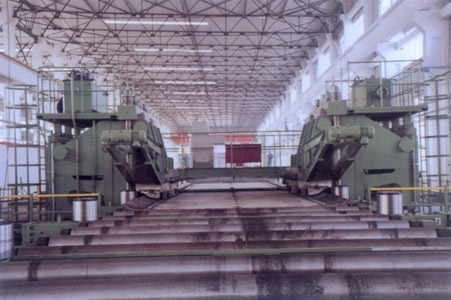 Формующая машина
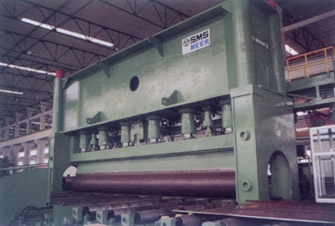 Сварка внутренних и наружных швов выполняется на проходном стане.
При подаче в стан трубная заготовка надвигается на оправку, подвешенную к направляющему ножу и опирающуюся роликами о внутреннюю поверхность трубы. Движение трубы через стан со сварочной скоростью обеспечивается приводными горизонтальными роликами стана.
Схема выполнения наружного шва трубы на стане проходного типа
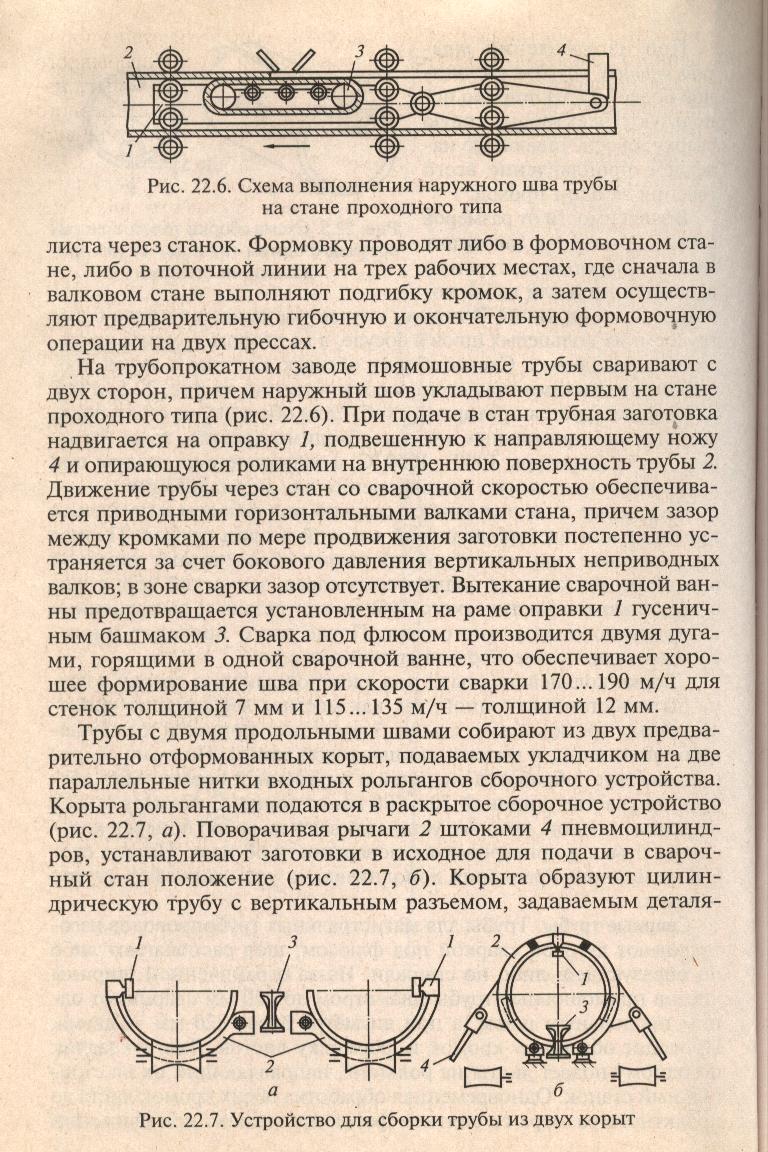 1 – оправка; 
2 – трубная заготовка; 
3 – медный башмак;
 4 – направляющий нож.
Зазор между кромками по мере продвижения заготовки постепенно устраняется за счет бокового давления вертикальных неприводных валков; в зоне сварки зазор отсутствует. 
Вытекание сварочной ванны предотвращается установленным на раме оправки  гусеничным башмаком . 
Сварка под флюсом производится двумя дугами, горящими в одной сварочной ванне, что обеспечивает хорошее формирование шва при скорости сварки 170... 190 м/ч для стенок толщиной 7 мм и 115... 135 м/ч — толщиной 12 мм.
Сварка снаружи и изнутри
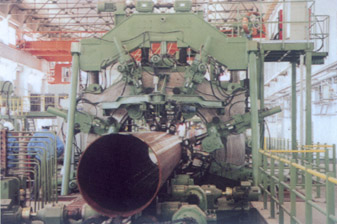 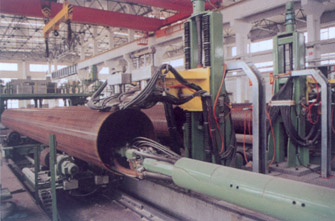 Трубы с двумя продольными швами собирают из двух предварительно отформованных корыт, подаваемых укладчиком на две параллельные нитки входных рольгангов сборочного устройства. 
Корыта рольгангами подаются в раскрытое сборочное устройство . 
Поворачивая рычаги  штоками пневмоцилиндров, устанавливают заготовки в исходное для подачи в сварочный стан положение. Корыта образуют цилиндрическую трубу с вертикальным разъемом.
Устройство для сборки трубы из двух корыт
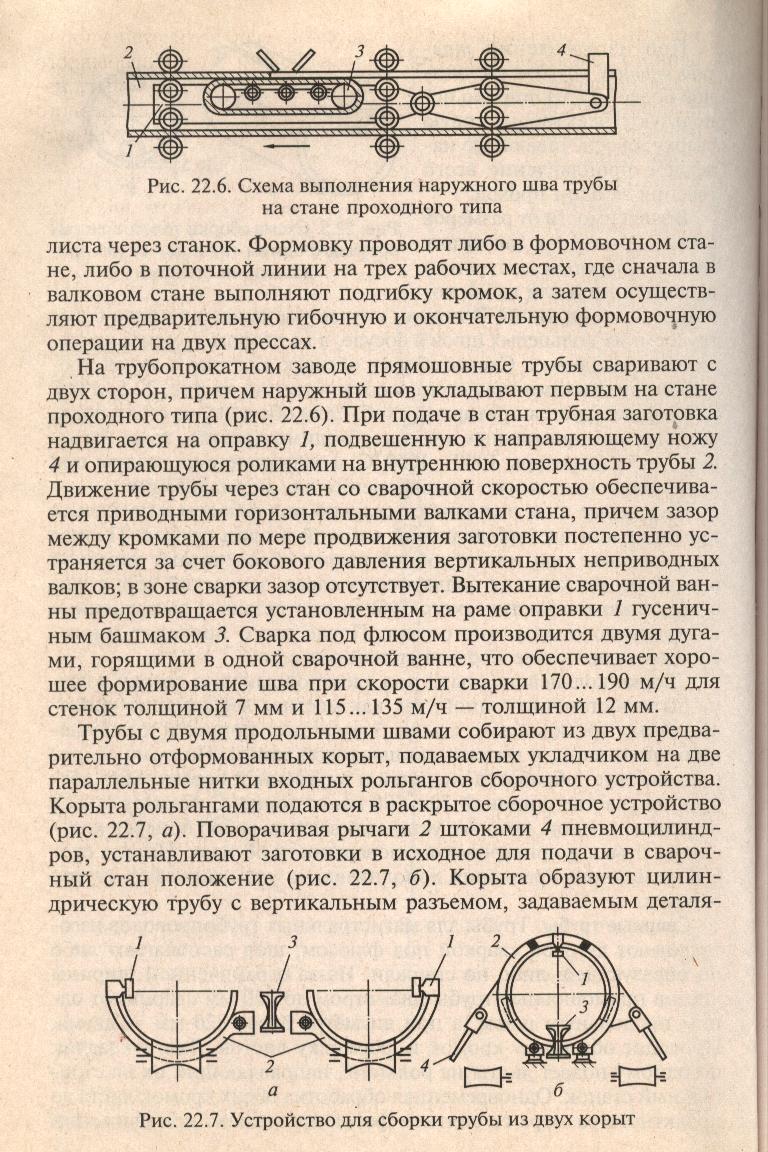 1и 3 – направляющие; 2 – рычаги; 4 – пневмоцилиндры;
Собранная труба подается в сварочный стан упором цепного толкателя. При этом направляющий нож непрерывного стана попадает в зазор между верхними кромками корыт, направляя стык под сварочную головку для выполнения первого наружного шва. 
Сваренная первым швом заготовка поворачивается разъемом вверх и по рольгангу поступает на стан для сварки второго наружного шва. Последовательно один за другим выполняют и оба внутренних шва. Приемы их выполнения такие же, как и для труб с одним швом.
Механический расширитель
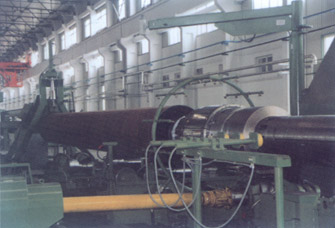 Ультразвуковая дефектоскопия
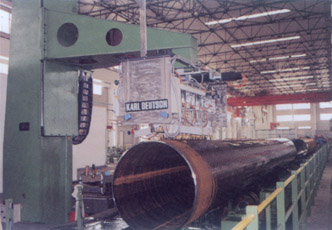 Технологическая схема потока линии по производству труб с продольным швом и дуговой сваркой под флюсом
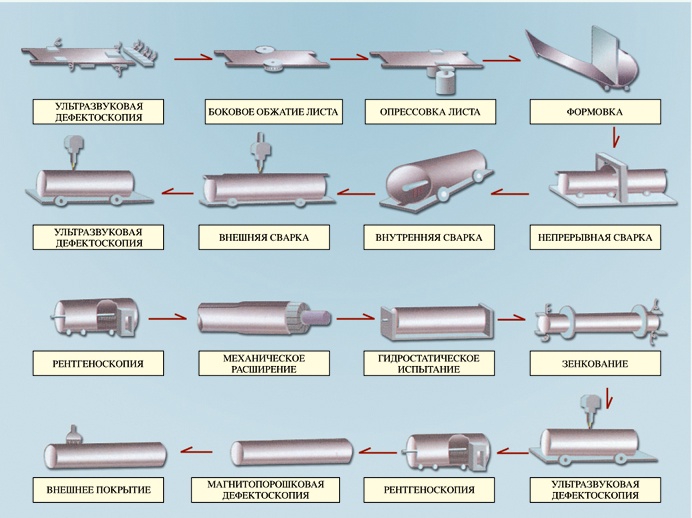 Трубы стальные электросварные прямошовные изготавливаются по ГОСТ 10704-91. 
Согласно этому стандарту длина изготавливаемых труб должна быть следующей. 
При диаметре до 3 см - не менее 200 см, от 3 до 7 см - не менее 300 см, от 7 до 15,2 см - не менее 400 см, свыше 15,2 см - не менее 500 см.
Электросварные трубы различаются по прочности в зависимости от материала изготовления. От стали марки 10 до стали 22 сопротивление разрыву увеличивается от 314 Н/мм2 до 490 Н/мм2. 
После изготовления электросварные трубы должны быть испытаны на гидравлическое давление. Трубы диаметром до 10,2 см проходят испытание давлением 60 кГс/см2, диаметром более 10,2 см - давлением 30 кГс/см2 .
Согласно п.п.2.9 - 2.10 ГОСТ 10705-91 трубы должны быть подвержены следующей механической обработке:
Концы труб необходимо обрезать под углом 90 град. и зачистить от заусенцев. 
Возможно образование фаски.
 Косина реза применительно к трубам диаметром до 21,9 см не должна быть более 1 мм,  для труб диаметром 21,9 см и более - 1,5 мм. 
По требованию заказчика концы труб с толщиной стенки 0,5 см и более должна быть подвергнуты снятию фаски под углом 25-30° к торцу трубы, должно быть оставлено торцовое кольцо шириной 1,8 мм ±0,8 мм.
(II)Трубы со спиральным швом
Сборка и сварка труб из рулонной стали спиральным швом позволяет получать трубы любого диаметра независимо от ширины полосы.
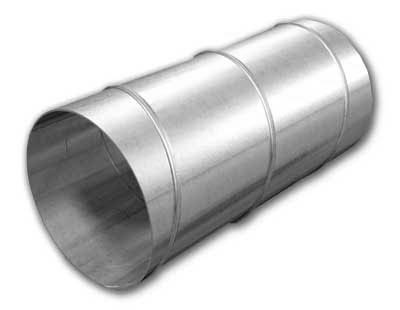 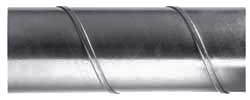 При использовании такого метода процесс изготовления осуществляется непрерывно, обеспечивая требуемую точность размера и формы труб без последующей калибровки.
Спиральный шов выполняют сваркой под флюсом тремя сварочными головками.
Две из них крепят на общей штанге, вводимой внутрь трубы, третья головка расположена снаружи. 
Первый внутренний шов, приваривающий кромку полосы к сформованной трубе, имеет малое сечение и является технологическим. Его назначение — устранить возможность взаимного перемещения кромок и предотвратить вытекание сварочной ванны при выполнении наружного рабочего шва.
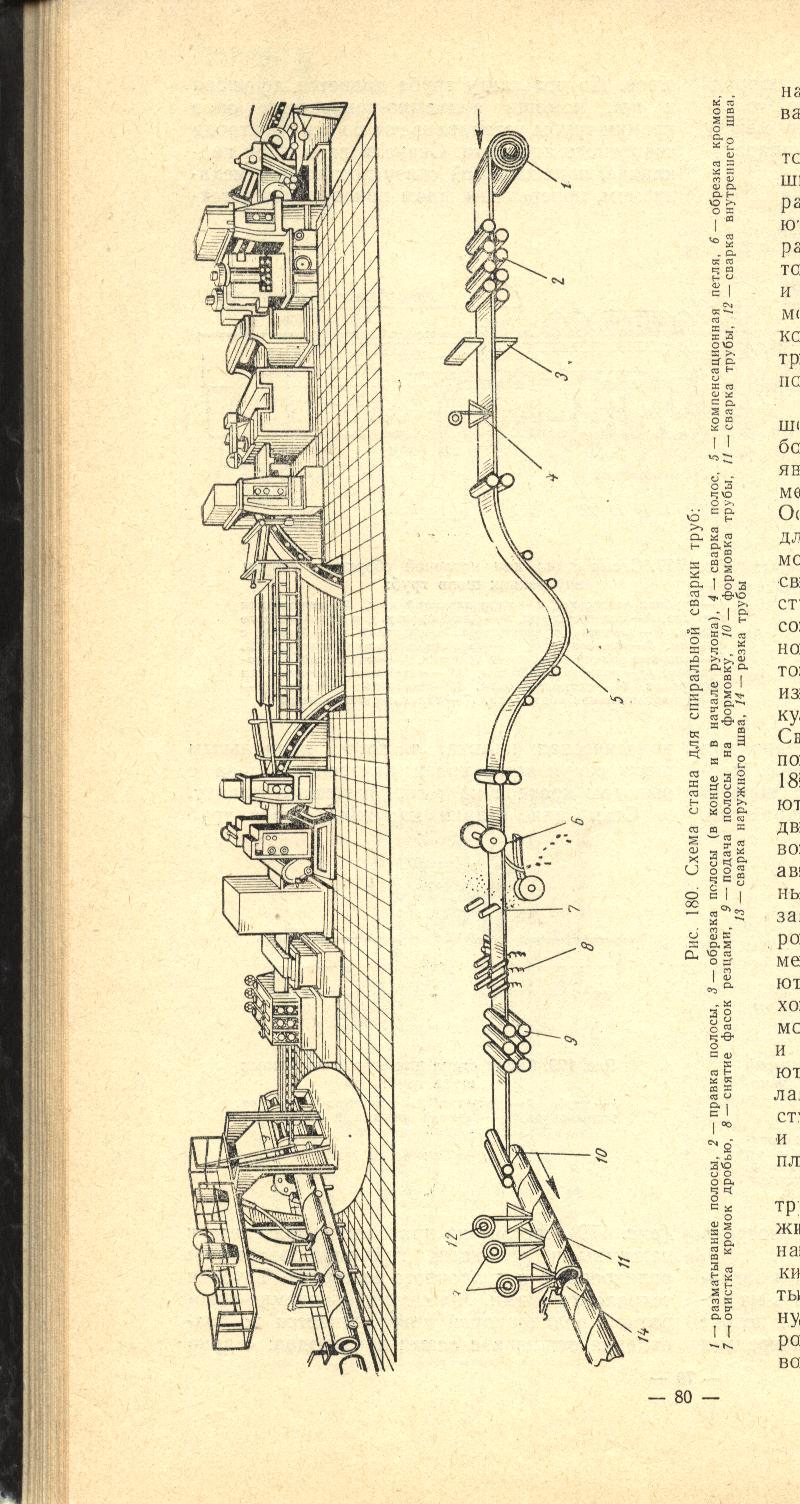 Схема стана для изготовления труб  из ленты со спиральным швом
1-разматывание полосы; 2-правка полосы; 3-обрезка конца 
рулона; 4-сварка рулонов; 5-компенсационная петля; 6-обрезка 
кромок; 7-очистка кромок дробью; 8- снятие фасок резцами; 9- 
подача полосы на формовку; 10-формока трубы; 11- сварка 
трубы; 12 –сварка внутреннего шва; 13-сварка наружного шва; 14-
резка трубы.
Линия по производству труб со спиральным швом
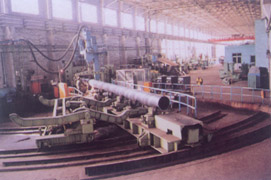 Такая технология позволяет гарантировать отсутствие кристаллизационных трещин при сварке низколегированных сталей на скоростях до 110м/ч.
В процессе выполнения спирального шва выполняется непрерывный контроль ультразвуком с автоматической маркировкой мест обнаруженных дефектов.
При увеличении диаметра магистральных трубопроводов требуется одновременное увеличение толщины стенки. 
Так как толщина полос рулонной стали не превышает 14 мм, то при диаметре 1420 мм и более трубы со спиральным швом приходится изготовлять из листовой стали.
Такие листы предварительно попарно собирают и сваривают встык на неподвижной установке, а затем рольгангом подают в «летучую установку», где укрупненная карта пристыковывается к концу  полосы, подаваемой в формовочное устройство (позволяет обходится без компенсационной петли (Волжский трубопрокатный завод).
Ультразвуковая дефектоскопия
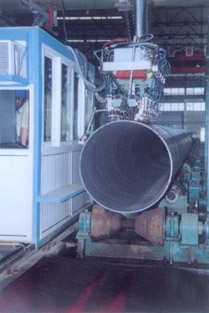 Гидростатическое испытание
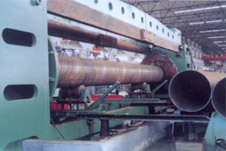 (III) Водогазопроводные трубы (ВГП)
Помимо электросварных труб в промышленности широко используются и так называемые трубы ВГП (водогазопроводные), изготовляемые способом печной сварки и др. 
Бывают с покрытием (чаще цинковым) и без покрытия.
Применяются они при прокладке трубопроводов как для воды, так и для газа.
 Технические характеристики, которыми должны обладать выпущенные трубы ВГП, устанавливает ГОСТ 3262-75. 
Согласно этому ГОСТу длина выпускаемых труб может варьироваться от 4 до 12 метров.
 Кривизна на 1 метре длины для труб с ДУ меньше 20 мм не должна быть более 2 мм, для ДУ более 20 мм - кривизна должна быть не более 1,5 мм.
 Не допускаются трещины и вздутия на поверхности труб. Недопустимы расслоения на торцах труб.
Допускаются некоторые вмятины, риски, рябизна, следы зачистки и прочие дефекты, образованные конкретным  способом изготовления, если из-за этого толщина стенки не выходит за минимально допустимые размеры, допускается  также слой окалины, не мешающий осмотру. 
На трубах ВГП, полученных методом печной сварки, разрешается в окрестности шва уменьшение внешнего диаметра до 0,5 мм, если в этом месте присутствует пологое утолщение по внутреннему диаметру на некоторую величину, не превышающую 1,0 мм.
Торцы труб должны быть обрезаны под углом 90 град. Величина скоса торца не должна быть более 2 град. Заусенцы после их зачистки не должны быть более 0,5 мм. После снятия заусенцев допустимо получившееся притупление (закругления) торцов.
Гидравлическое давление, которое должны выдерживать трубы, следующее: обыкновенные и легкие трубы - 25 кГс/см2, усиленные трубы - 32 кГс/см2, по требованию заказчика трубы должны выдерживать давление 50 кГс/см2.
Процесс формовки и сварки штрипса в трубу на непрерывных станах печной сварки осуществляется валками.
При печном соединении металлических частей путем плавления нагретые до 1300-1350° С элементы протягивают и сворачивают вдоль по оси до прикосновения кромок друг к другу в сварочно-формовочном стане. На месте стыка кромки обдувают воздухом или кислородом, что повышает их температуру до точки таяния; благодаря давлению края свариваются. Таким образом изготовляют трубы сварные диаметром 75-100 мм.
Скорость сварки 300 м/мин.
Печная сварка ВГП
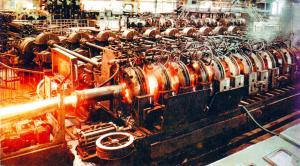 Существует так же полностью механизированный способ изготовления тонкостенных труб контактным методом сопротивления.
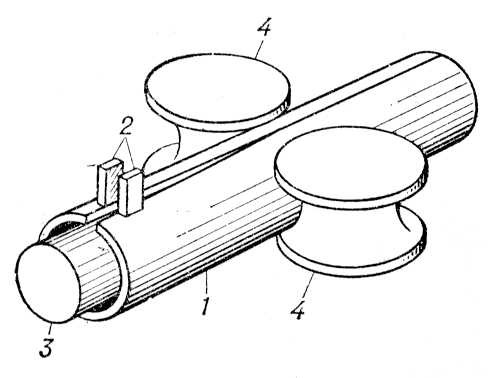 Схема сварки труб контактным способом: 1 — труба; 2 — скользящие контакты; 3 — сердечник; 4 — обжимные ролики.
Широко используют для изготовления труб  диаметром 8-529мм с толщиной стенки 0,3-10мм сваркой токами высокой частоты (ТВЧ).
По сравнению с контактной сваркой сопротивлением  она обеспечивает более высокие скорости и возможность изготовления труб из сталей, цветных металлов и их сплавов.
Кроме того, при высокочастотной сварке одно и тоже оборудование можно использовать для изготовления труб из разных материалов, изменяя только электрические и скоростные параметры процесса.
Схемы поперечной (а) и продольной (б) стыковой сварки ТВЧ:
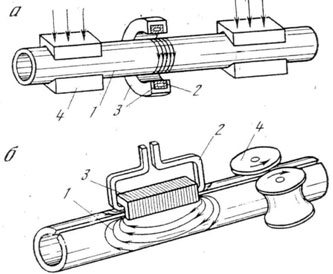 1 - свариваемые трубы; 2 - индуктор; 3 - магнитопровод; 4 - устройство для создания сварочного давления
Индуктор для продольной сварки труб из углеродистой стали диаметром 5 дюймов
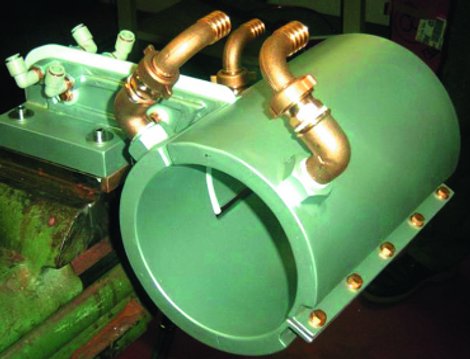 Комплекс для продольной сварки ТВЧ овальных труб из углеродистой стали
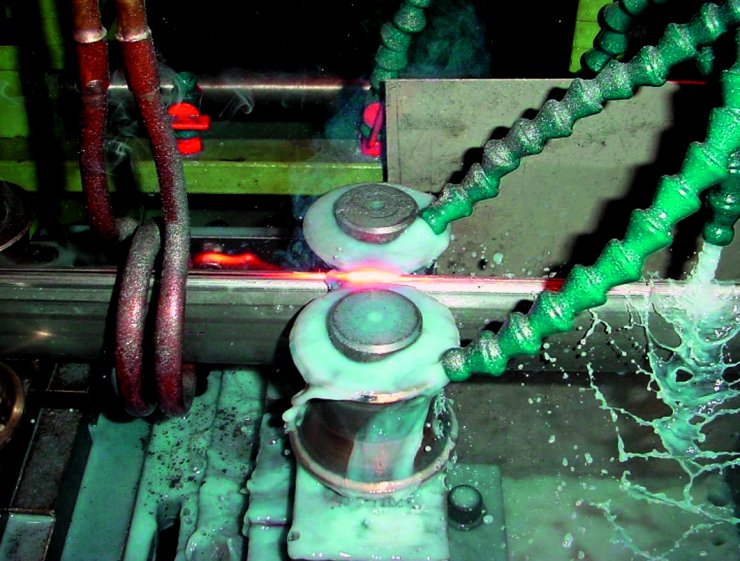 (IV)Плоскосворачиваемые трубы
Эти трубы могут иметь толщину стенки до 4мм и  внутренний диаметр до 300—400 мм.
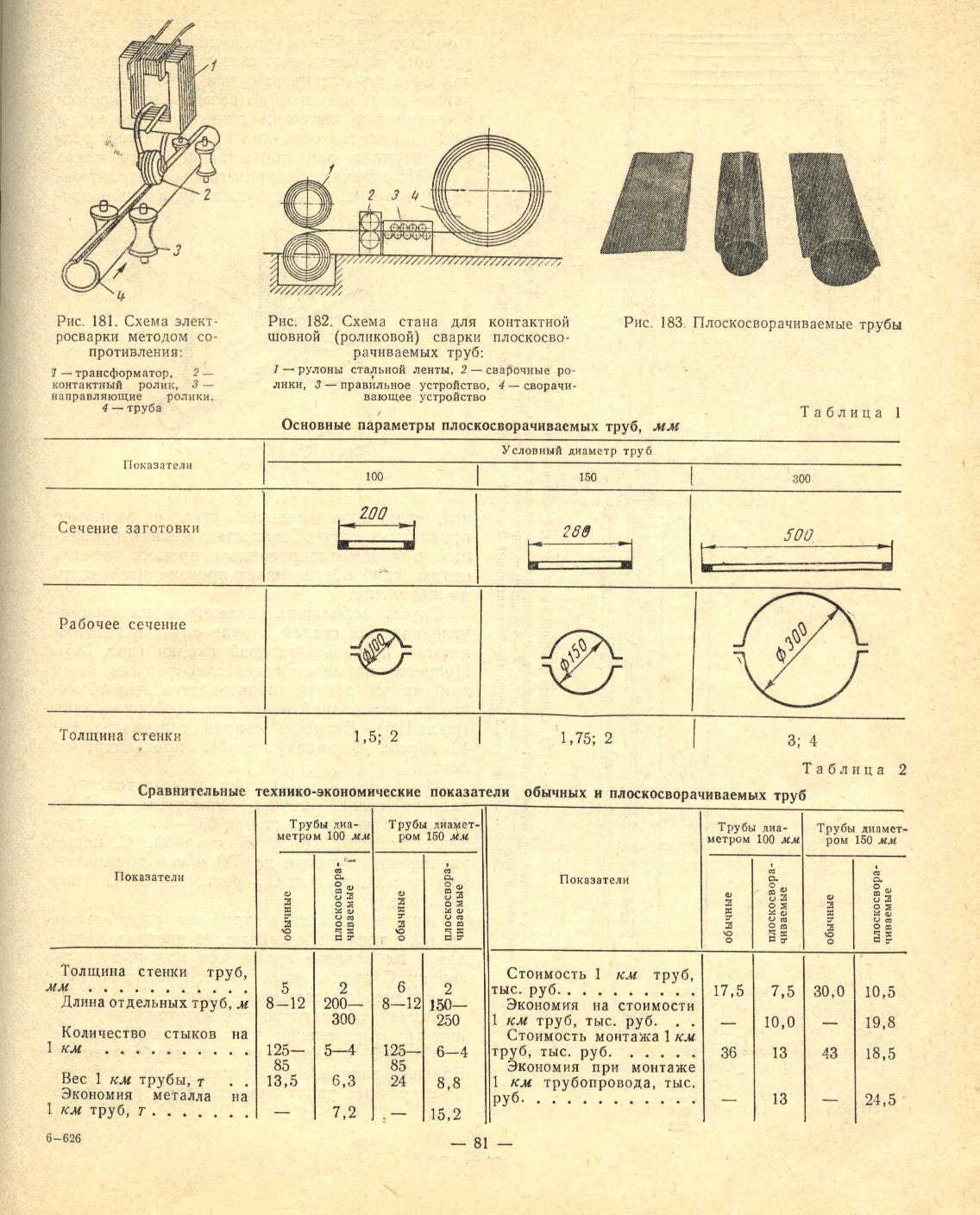 Они получили широкое применение при прокладке промысловых и газосборных трубопроводов, работающих под давлением до 10кГ/см2, на нефтяных месторождениях, в сельском хозяйстве и т.п.
При использовании плоскосворачиваемых труб экономия металла благодаря уменьшению толщины стенки составляет 50 —60 %, объем монтажных работ на трассе сводится к минимуму и значительно уменьшается стоимость прокладки трубопроводов.
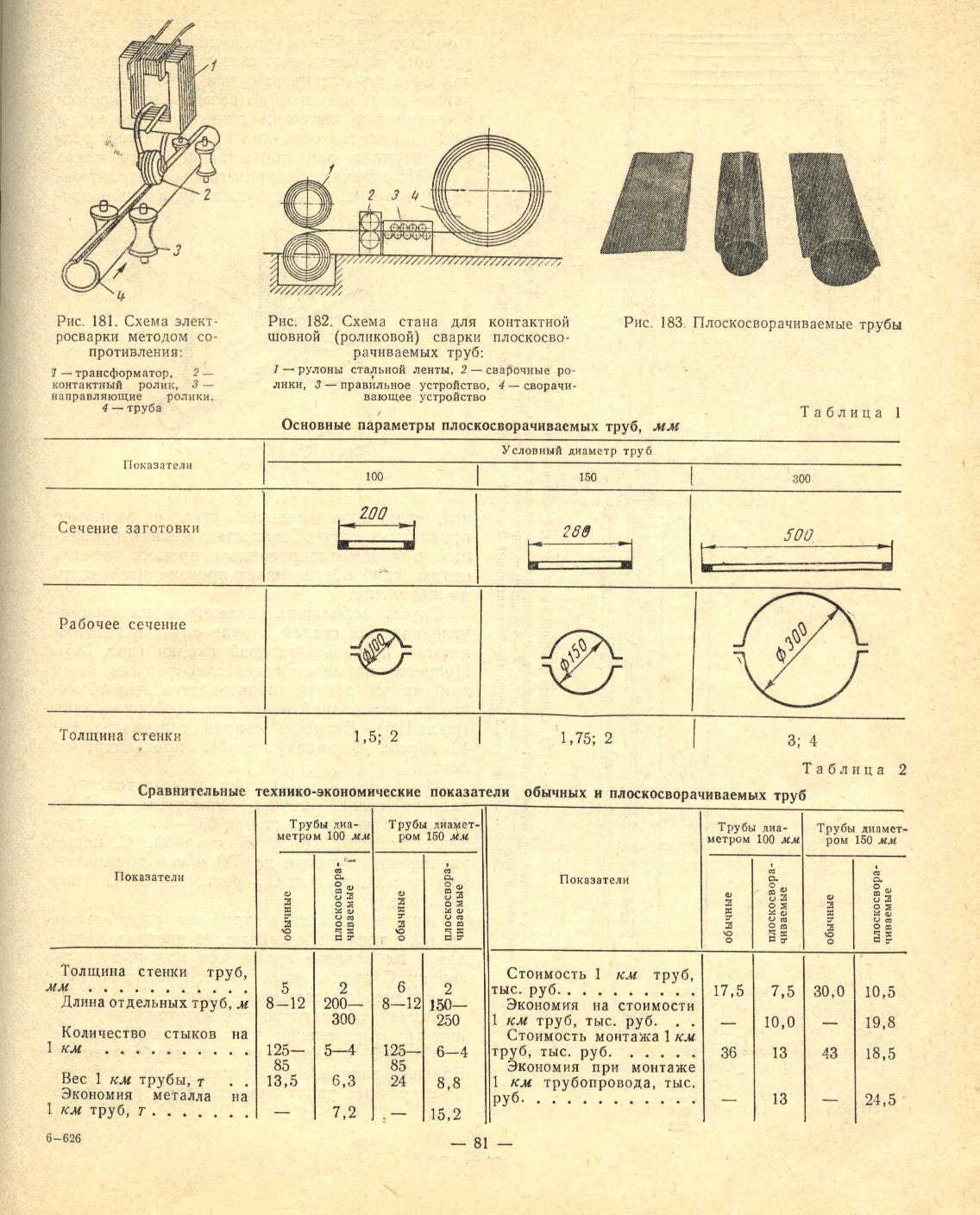 Сварка плоскосворачиваемых труб выполняется в специальном стане.
Две стальные ленты накладываются одна на другую и свариваются двумя продольными швами на роликовой контактной машине  или дуговыми автоматами.
Схема стана для контактной шовной  (роликовой) сварки прлоскосворачиваемых труб
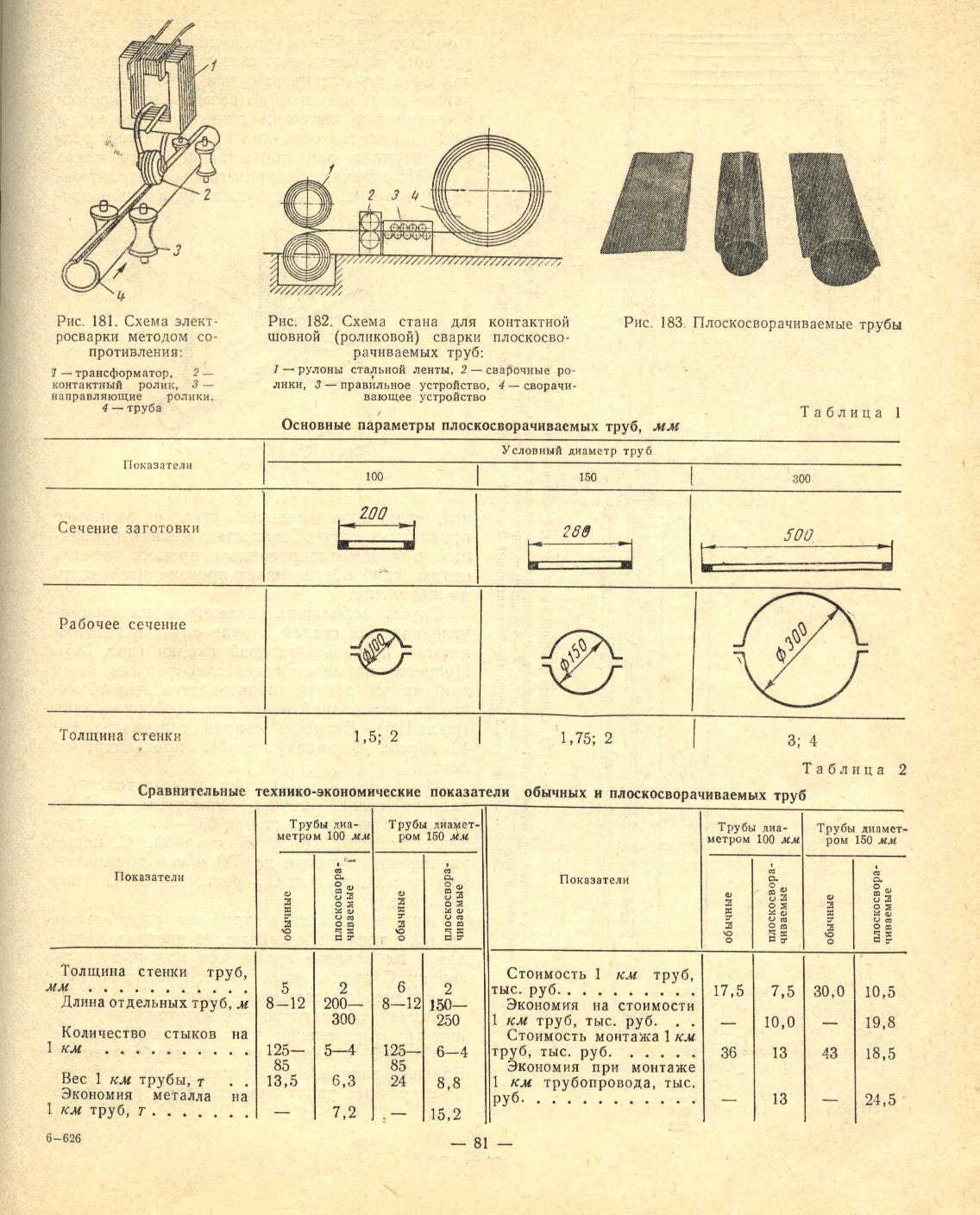 1 – рулоны стальной ленты;
 2-сварочные ролики; 
3 – правильное устройство; 
4 – сворачивающее устройство.
По мере сварки трубная заготовка проходит  правильное устройство и  сматывается в рулон. 
На месте укладки труб рулон разматывают и трубу раздувают сжатым воздухом или водой.
Домашнее задание
1 вариант 
Где применяют бесшовные трубы?
Как сваривают прямошовные трубы?
Как проверяют качество сварки готовых труб?
Преимущество труб со спиральным швом. 
Какое оборудование применяют для сварки труб со спиральным швом?
Виды труб ВГП.
В чем заключается печная сварка труб?
Преимущества  сварки ТВЧ.
Преимущества плоскосворачиваемых труб.
Как изготовляют плоскосварачиваемые трубы?
2 вариант
Как изготовляют бесшовные трубы?
Какое оборудование применяют для сварки прямошовных труб?
Какую механическую обработку труб делают после сварки?
Как сваривают трубы со спиральным швом?
Как проверяют качество сварки готовых труб?
Способы изготовления труб ВГП.
Преимущества и недостатки печной сварки труб?
На какое давление рассчитаны трубы ВГП?
Где применяют плоскосварачиваемые трубы?
Из каких металлов  изготовляют трубы?
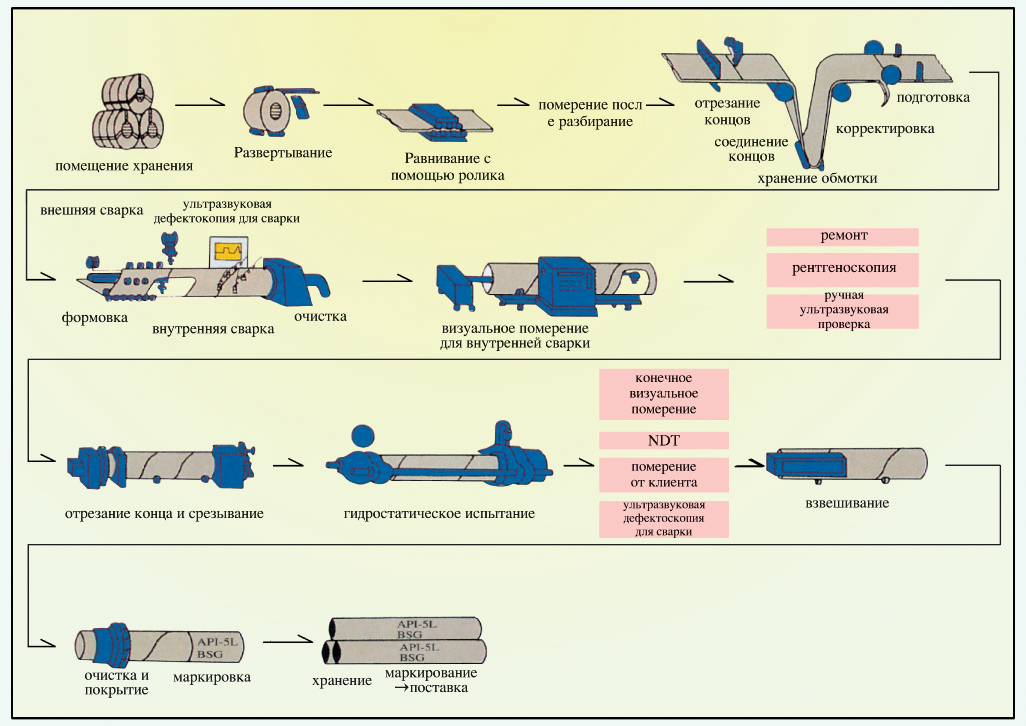